Автоматизація звука [С] у словах і реченнях
Радецька Валентина Йосипівна Вчитель-логопед Шполянського НВК “ЗОШ І-ІІІст. №3-гімназія” Шполянської районної ради Черкаської області
Визначити місце звука [С] у словах
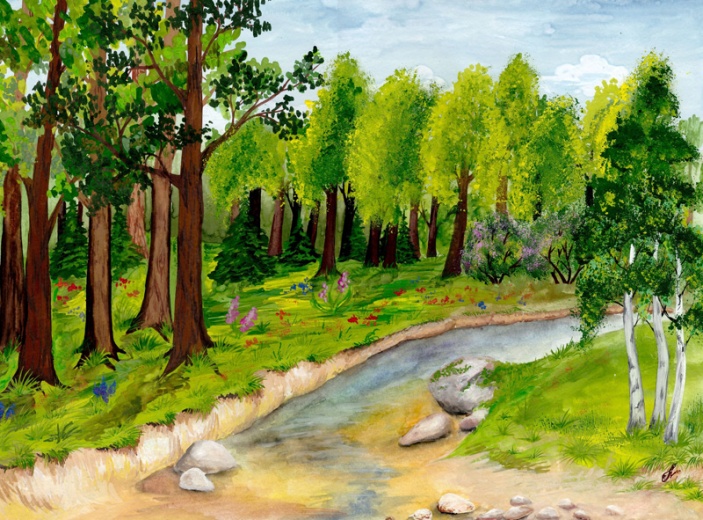 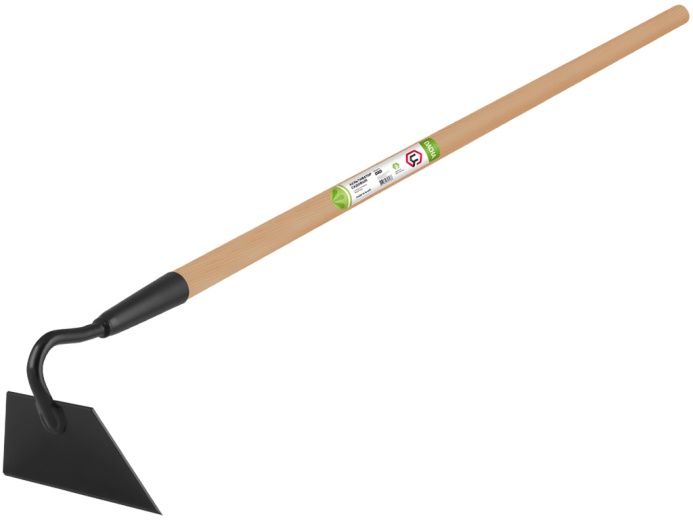 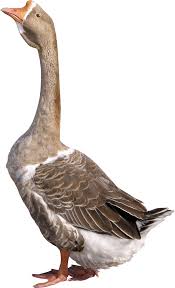 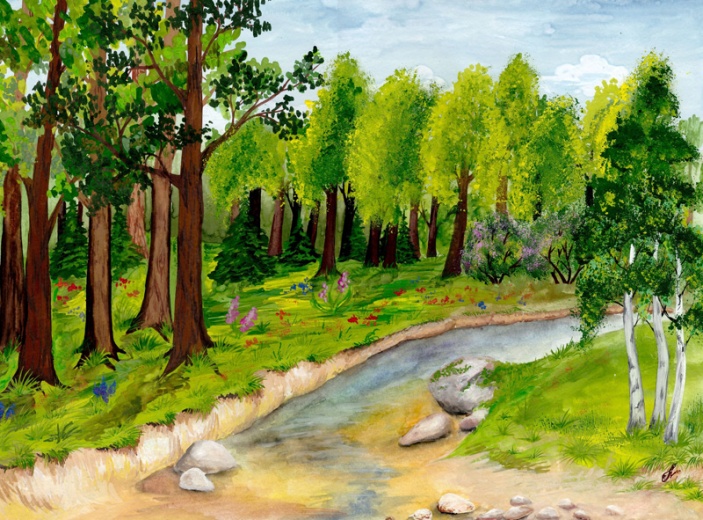 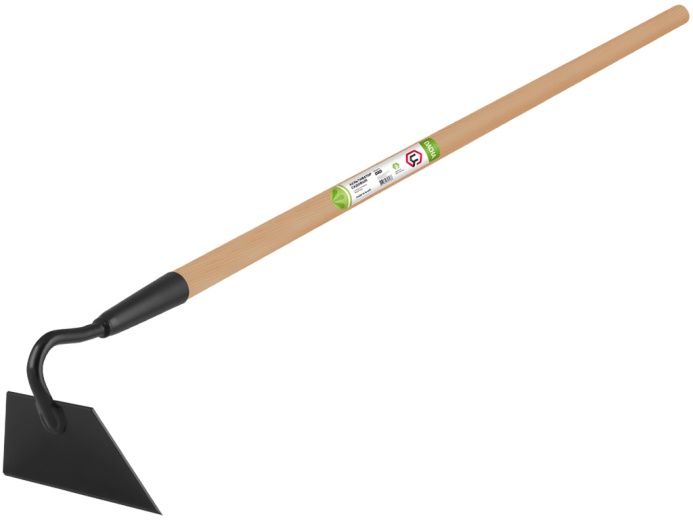 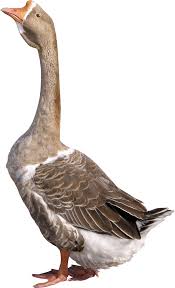 Відібрати малюнки в назвах яких є звук [C]
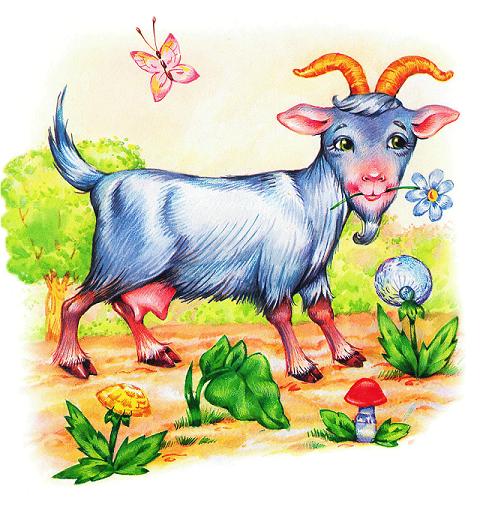 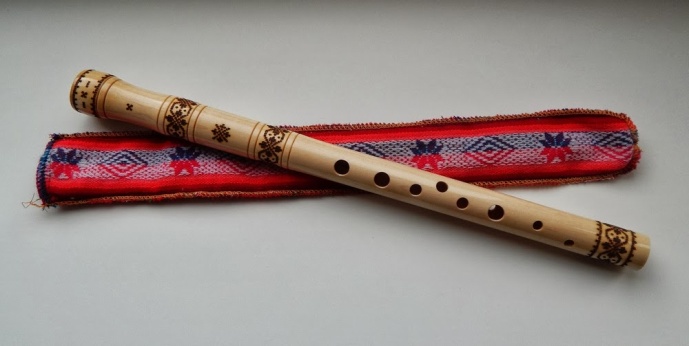 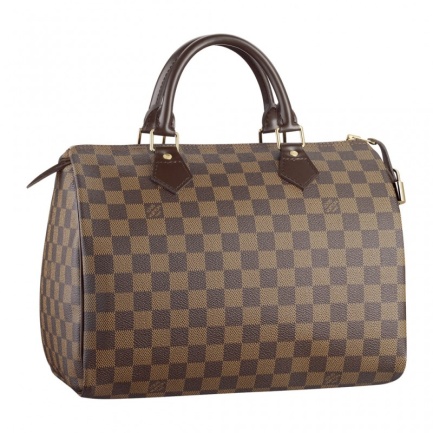 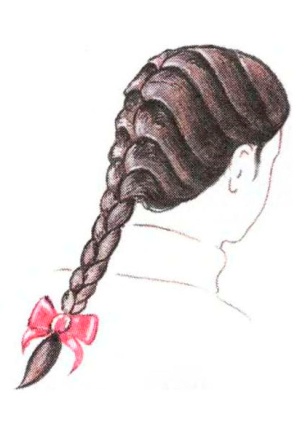 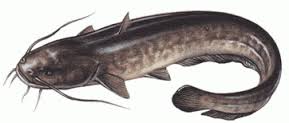 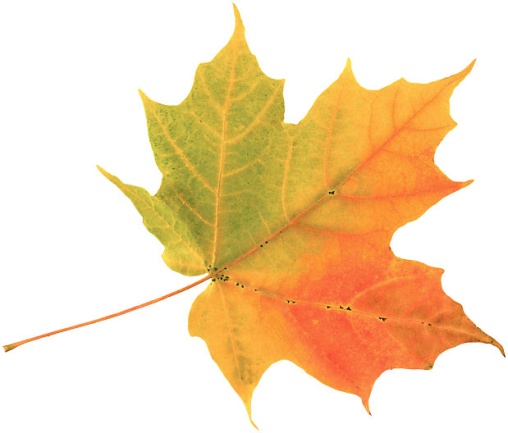 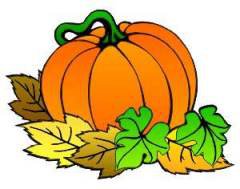 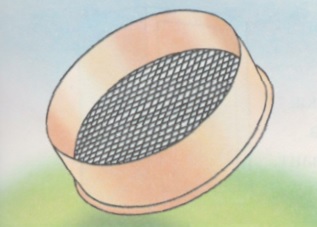 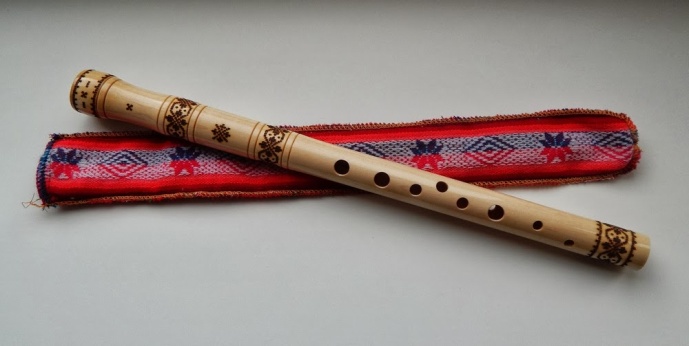 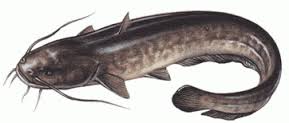 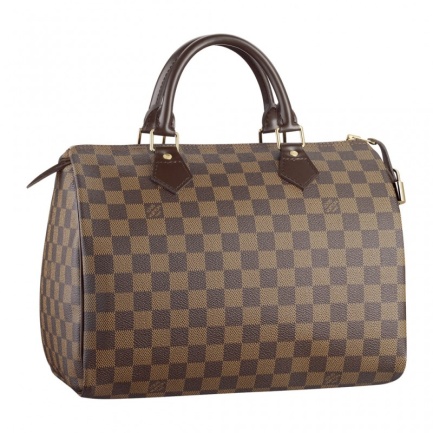 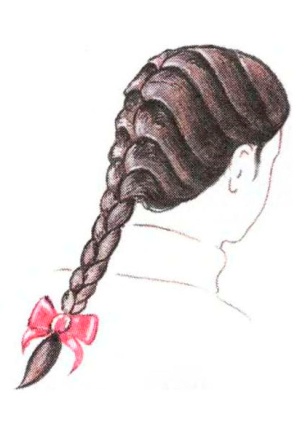 [C]
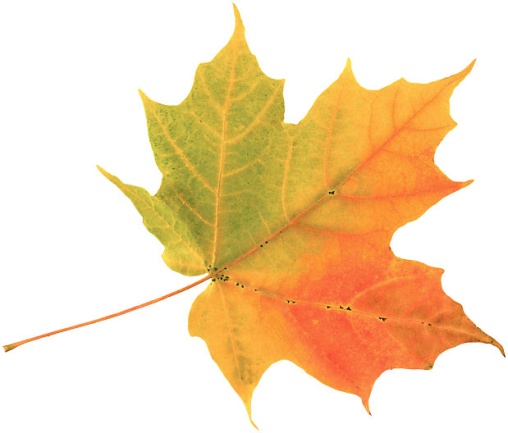 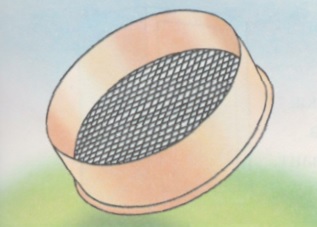 Розмістіть картинки по будиночках
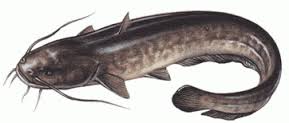 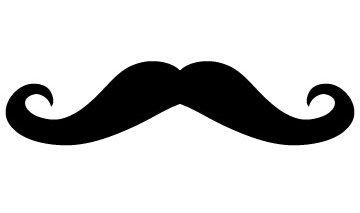 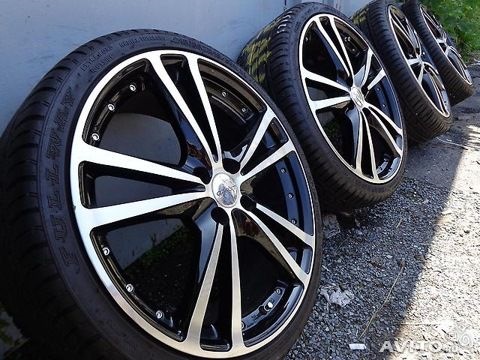 Утворіть слова із складів
Са    со    су    си    се
па
путник
ній
рвант
лома
дівник
нце
хий
мен
вий
солома
супутник
синій
Сапа
сервант
сонце
сухий
сивий
Садівник
Семен
Підберіть слова – ознаки
протилежні  за значенням
Веселий  -  . . . ,
низький   -  . . . ,
мокрий  -  . . . ,
гіркий  -  . . . .
Веселий  -  сумний ,
низький   -  високий,
мокрий    -  сухий,
гіркий      -  солодкий.
Вставте в реченні слово слива
замість крапок у потрібній формі
У саду росте . . . . 
На . . . сидять ластівки.
Під . . . виросла висока трава.
Слава доглядає за своєю . . . .
Щоліта  на . . . виростає багато плодів.
У саду росте слива
На сливі сидять ластівки.
Під сливою виросла висока трава.
Слава доглядає за своєю сливою.
Влітку  на сливі достигає багато плодів.
Список використаних джерел:
Література
- Навчальний посібник «Дидактичний матеріал для виправлення мовленнєвих недоліків». Київ Літера 2005р.
Інтернет ресурси:
http://shkola.ostriv.in.ua/publication/code-43A384E5B765F/list-C8FC0F7F26
http://sadozoc304.dnepredu.com/uk/site/parents-info.html